Higgs/ttH – Roadmap
Ricardo Gonçalo

Reunião ATLAS-Pt
Coimbra, 3 Fevereiro 2014
Ricardo Gonçalo
Reunião ATLAS-PT, Coimbra 3/2/2014
1
Introdução
Características do Run II:
√s = 14 TeV => crescem mais σ’s limitadas por espaço de fase =>nova física, top, ttH
Precisão da reconstrução:
Mais luminosidade integrada => maisestatística, melhores sistemáticos a médio prazo
Δt=25ns => menos carga/bunch para L instantânea fixa => menos (on-time) pileup / L => mais precisão
Mas o plano é que L vai crescer => menos precisão

O que vale a pena (Tudo, se a alma não é pequena…)
O Higgs é a mais nova partícula conhecida: temos que estudar as suas propriedades
Produto da quebra de simetria electrofraca e primeiro escalar fundamental conhecido
Propriedades ainda mal conhecidas => espaço para encontrar efeitos de física nova
Sector de Higgs não mínimo em muitos modelos de nova física 
LHC/HLumi-LHC é a ferramenta para o estudar, até ao Linear Collider(*)
Alternativa: 
Usar o √s mais alto do run II para procuras directas de nova física – partículas pesadas
Mas procurar onde? (discussão interessante!…)
(*) HEnergy-LHC não é ideal (baixa massa do Higgs…): queremos precisão e novos canais em vez de espaço de fase para novas partículas pesadas.
Ricardo Gonçalo
Reunião ATLAS-PT, Coimbra 3/2/2014
2
Visão Geral
Objectivo: 
Pôr o ATLAS-PT na primeira liga de algumas análises do Higgs(**)

Futuro próximo (1 ano) para preparar análises de run II:
Estudos de ttH (projecto exploratório)
Investigar outras possibilidades e preparar as análises: HH? 

Run II (>2015):
Leading contribution para análises das propriedades do Higgs
(**) N.B.: equilibrar ambição com realismo, mas apontar para cima!
Ricardo Gonçalo
Reunião ATLAS-PT, Coimbra 3/2/2014
3
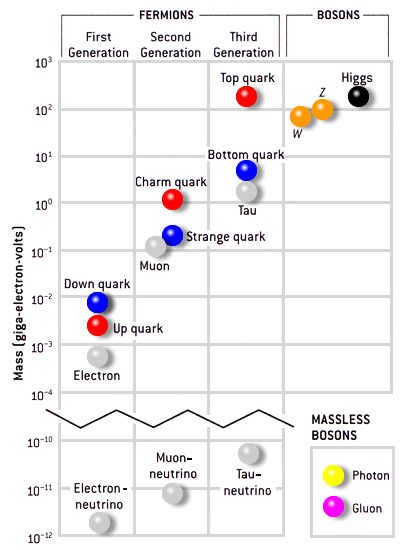 Porquê ttH?
Indirect constraints on top-Higgs Yukawa coupling from loops in ggH and ttH vertices
Assumes no new particles contribute to loops

Top-Higgs Yukawa coupling can be measured directly
Allows probing for New Physics contributions in the ggH and γγH vertices

Top Yukawa coupling Yt = √2Mt/vev = 0.996±0.005
Does this mean top plays a special role in EWSB?
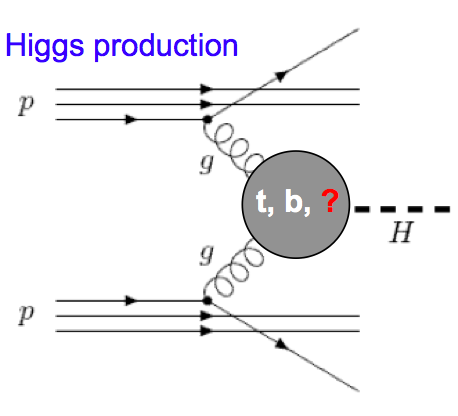 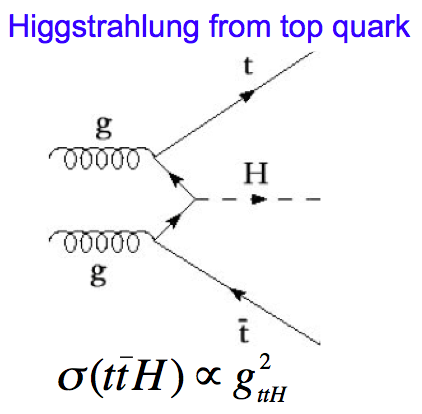 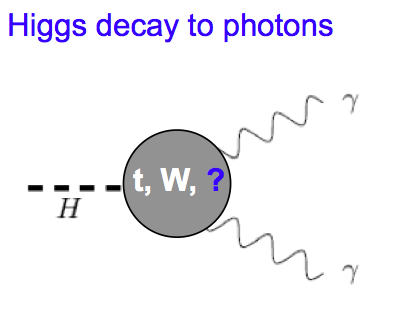 Ricardo Gonçalo
Reunião ATLAS-PT, Coimbra 3/2/2014
4
Sensitivity to New Physics
Effective top-Higgs Yukawa coupling may deviate from SM due to new higher-dimension operators
Change event kinematics – go differential!

ttH sensitive new physics: little Higgs, composite Higgs, Extra Dimensions,…

In the presence of CP violation, Higgs-top coupling have scalar (κt)and pseudoscalar (˜κt)components
Strong dependence on ttH cross section
Note: Indirect constraints from electron electric dipole moment not taken into account (give |˜κt| < 0.01)
Degrande et al. arXiv:1205.1065
Ellis et al. arXiv:1312.5736
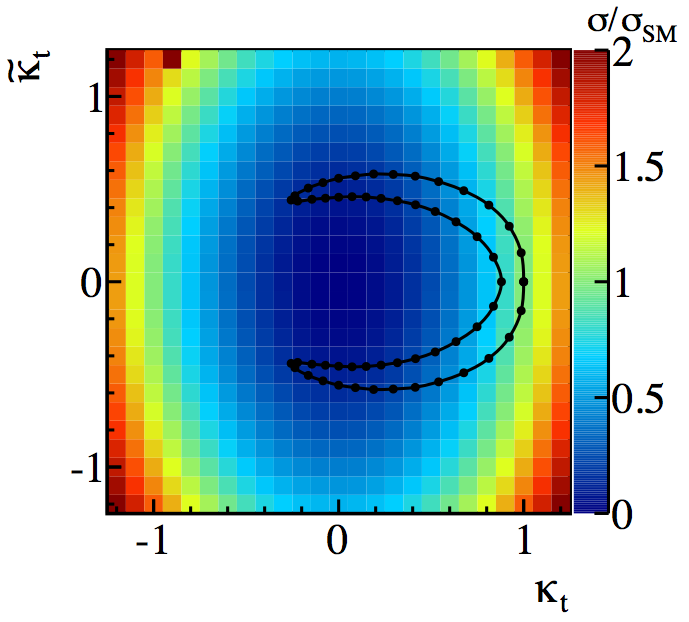 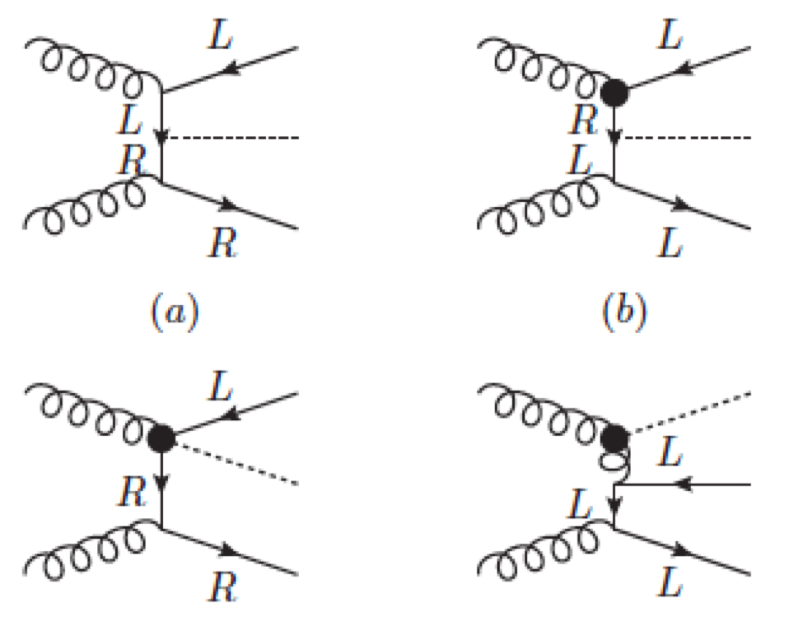 Ricardo Gonçalo
Reunião ATLAS-PT, Coimbra 3/2/2014
5
Run I Analyses
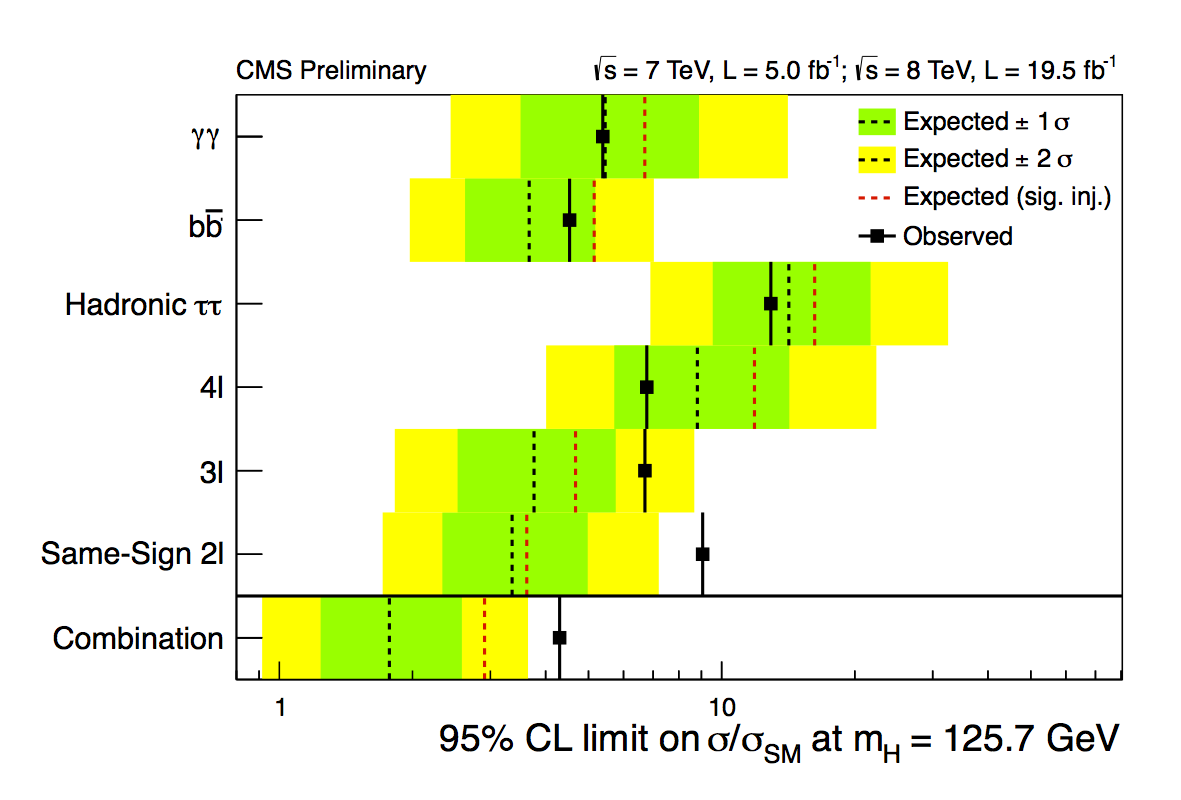 Latest ttH results from CMS
Combination of H -> bb, H -> ττ, H -> γγ and multilepton (H->WW/ZZ)
HIG-12-035, HIG-13-015, HIG-13-019, CMS public page
No statistically significant excess over background predictions
Need LHC run II data!

Expectations from ATLAS ttH, H->bb analysis
Getting near to ATLAS release for Moriond
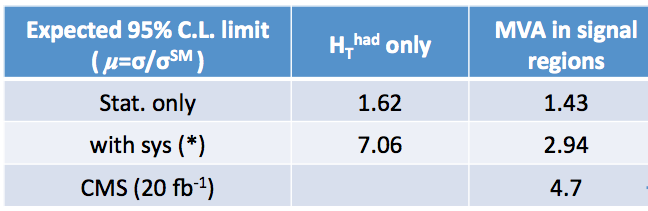 Ricardo Gonçalo
Reunião ATLAS-PT, Coimbra 3/2/2014
6
Some numbers
Branching ratios:
H->bb (57.8%), H->WW (21.6%), H->gg (8.6%), H->ττ (6.4%), H->ZZ (2.7%), H->γγ (0.23%), H->Zγ (0.15%)

Cross sections at √s = 8TeV:
Signal: 75fb
Backgrounds: ttbb (order pb), ttZ (17fb)

Effect of √s increase to 14TeV:
ttH signal σ increases from 0.13pb @ 8TeV to 0.6113pb @ 14TeV
Main backgrounds: tt+jets, especially ttbb, ttcc
tt production σ increases from 249pb @ 8TeV to 965pb @ 14TeV
SM S/√B before cuts goes up by x2.4, from 0.82% to 1.96%
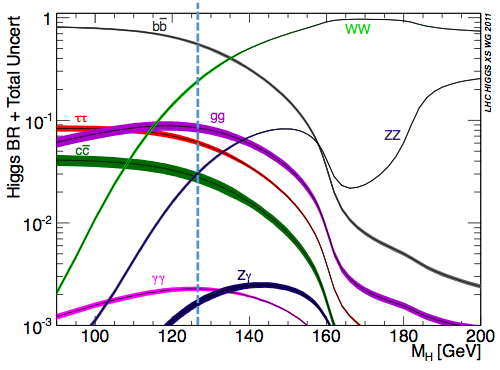 Ricardo Gonçalo
Reunião ATLAS-PT, Coimbra 3/2/2014
7
Trabalho em ttH e Projecto exploratório
Tarefas/Equipa actual: 
Correção Z+jets, análise HSG8: Susana Santos (PhD), Toni Onofre, Ricardo Gonçalo
Análise estatística: Emanuel Gouveia (Master) – Susana Santos (PhD)
Estudo da carga de jatos: Lia Moreira (Lic), Eduardo Dias (Lic)
Portabilidade do SW de análise: João Carvalho (PhD – MAP-fis)

Projecto exploratório até Março 2015
Lista de estudos bem determinada (Muito a fazer! Próximo slide)
Tira partido de expertise no top e no Higgs

Equipa:
Experimentalistas: Toni, Patricia, Susana, Eduardo Dias, Jahred Adelman, novo postdoc
Teóricos: Rui Santos, Fabio Maltoni, Jose Santiago, 
Envolver equipa actual e Pedro Ferreira (teórico)
Ricardo Gonçalo
Reunião ATLAS-PT, Coimbra 3/2/2014
8
Tarefas
Estudo de observáveis angulares para discriminação de background: 
Fundo principal é ttbb (irredutível): par bb produzido por gluon splitting (g->bb, spin 1)  
Objectivo é procurar observáveis óptimos para distinguir do sinal (H->bb, spin 0)
Conhecimentos aplicáveis a outros canais de ttH (H->γγ, H->WW, H->ZZ)

Diminuição do fundo combinatório:
Reconstrução completa de ttH muito afectada por combinações erradas de jactos
Melhoramentos possíveis com mais informação? Carga de jatos evita emparelhamentos errados.
Também pode ser útil/possível melhorar a resolução de jatos?

Determinação dos números quânticos de CP do Higgs:
CP do Higgs determinado em H->ZZ, mas método complementar com ttH (Gunion & He)
Estudado em simulação (Atlfast I…) – estudo realístico é necessário
Possibilidade de encontrar outros métodos

Teste em dados reais:
As técnicas desenvolvidas acima podem ser testadas em dados reais pelos membros de ATLAS 

Modelos teóricos e computacionais:
Estudo do impacto das análises de ttH no conhecimento de nova física
Há mais informação a tirar do ttH? Onde apostar? Quais são os cenários teóricos onde podemos ter impacto?
Falta informação nos modelos de Monte Carlo que usamos?
Ricardo Gonçalo
Reunião ATLAS-PT, Coimbra 3/2/2014
9
Outras possibilidades
Outras possibilidades: 
HH (Higgs self-coupling)
tH?
A, h, H+
Ricardo Gonçalo
Reunião ATLAS-PT, Coimbra 3/2/2014
10
Miscellanea
ECFA HL-LHC Workshop Sep.-Oct. 2014
PUB notes nearing approval for VH, H->bb and ttH, H->γγ at 14TeV 
HH Mini Workshop: https://indico.cern.ch/conferenceDisplay.py?confId=285470
Ricardo Gonçalo
Reunião ATLAS-PT, Coimbra 3/2/2014
11
Bonus slides
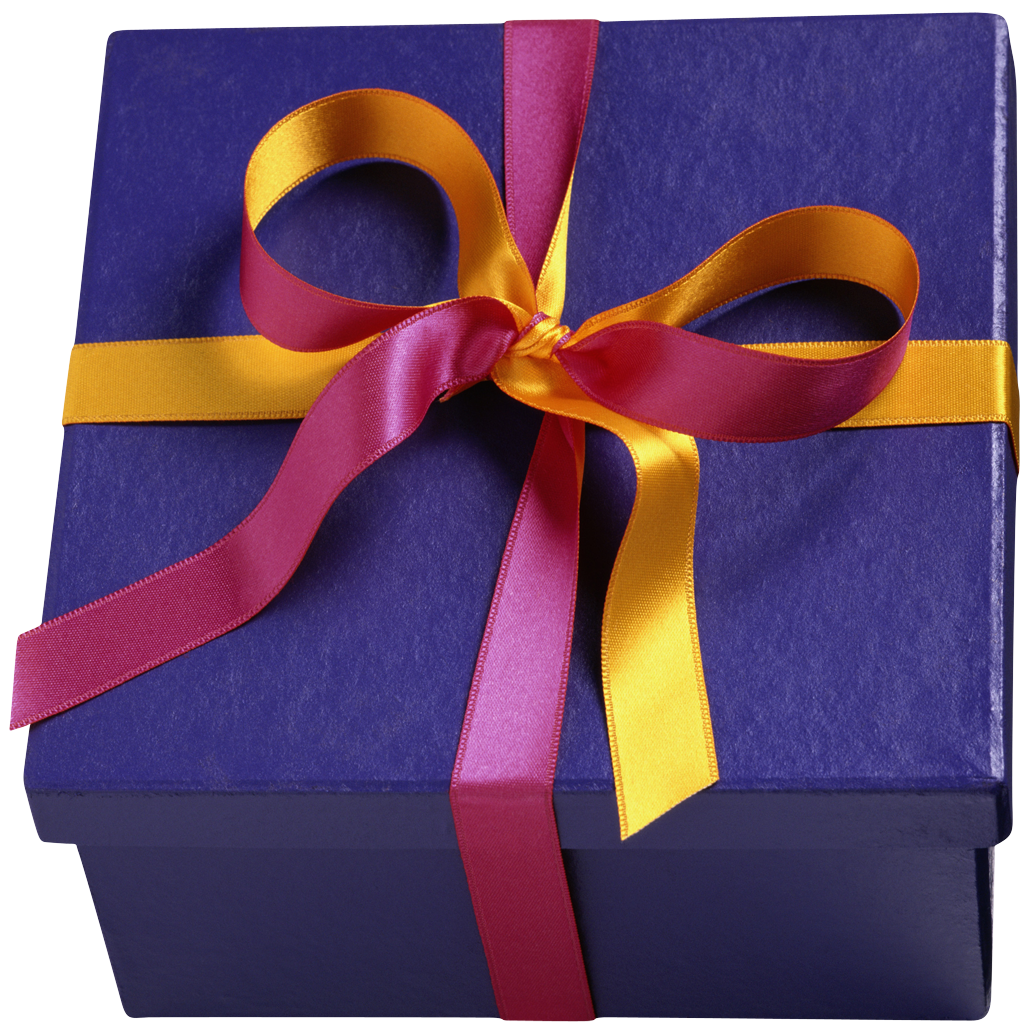 1/30/14
R. Gonçalo - New Worlds 2014
12
Evolution with √s
ttH signal σ increases from 0.13pb @ 8TeV to 0.6113pb @ 14TeV
Main backgrounds: tt+jets, especially ttbb, ttcc
tt production σ increases from 249pb @ 8TeV to 965pb @ 14TeV
SM S/√B before cuts goes up by x2.4, from 0.82% to 1.96%
Ricardo Gonçalo
Reunião ATLAS-PT, Coimbra 3/2/2014
13
Ttbar cross section
PDG: mtop = 173.07 ± 0.52 ± 0.72 GeV 
HATHOR 1.3 (approx. NNLO) with MSTW2008 PDFs: https://twiki.cern.ch/twiki/bin/view/LHCPhysics/HiggsEuropeanStrategy2012
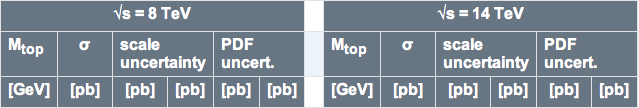 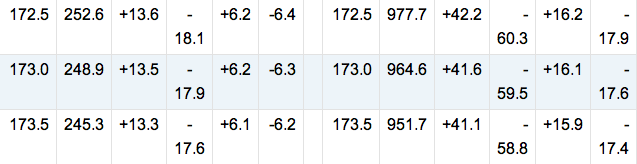 Ricardo Gonçalo
Reunião ATLAS-PT, Coimbra 3/2/2014
14
ttV
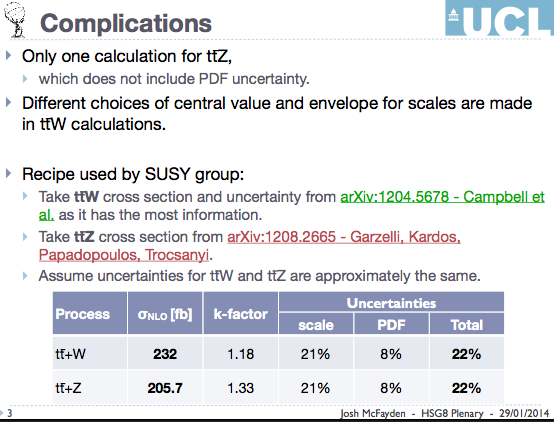 Ricardo Gonçalo
Reunião ATLAS-PT, Coimbra 3/2/2014
15
ATLAS-CONF-2013-108
http://cds.cern.ch/record/1563235
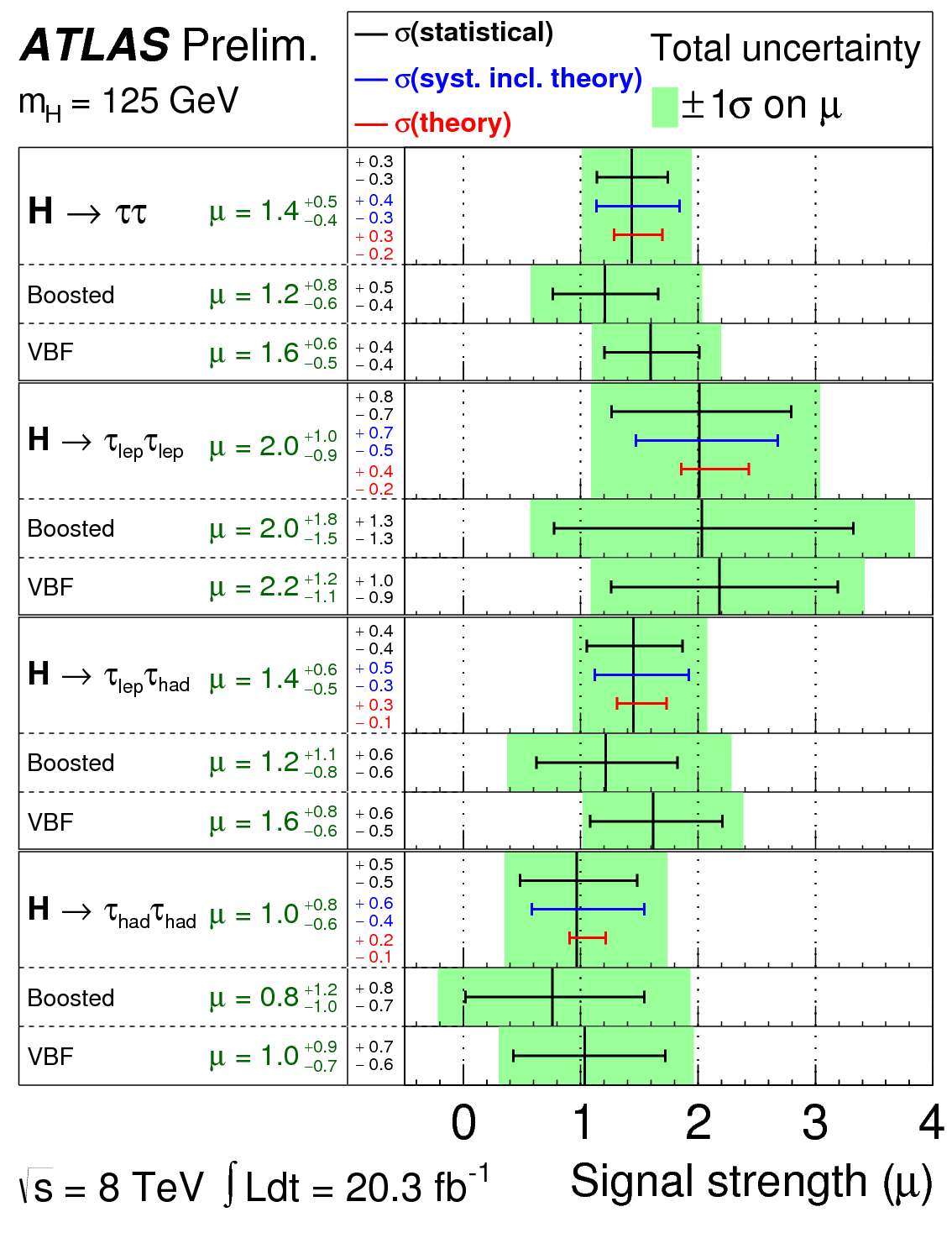 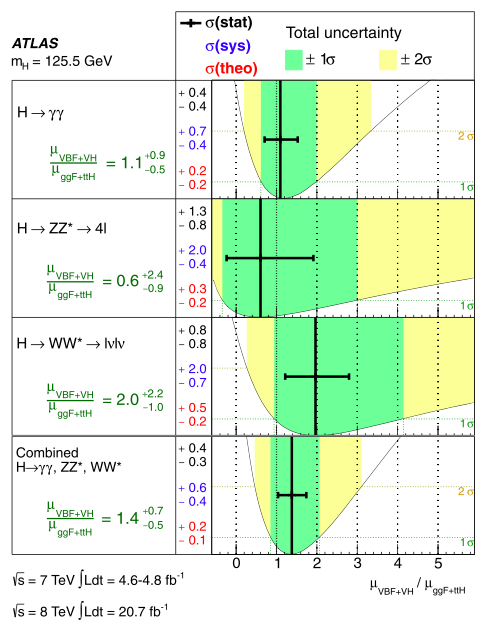 1/30/14
R. Gonçalo - New Worlds 2014
16
http://cds.cern.ch/record/1563235
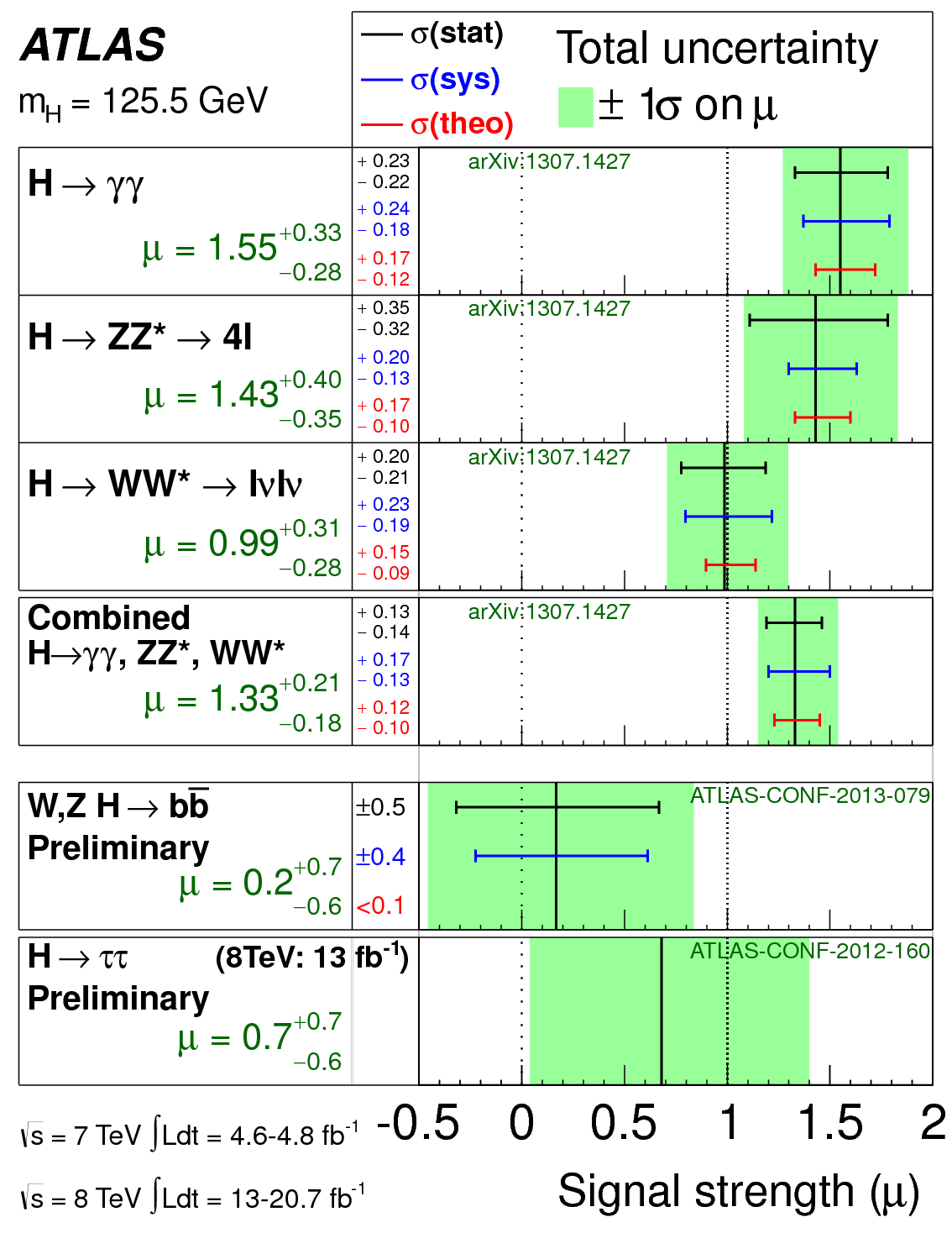 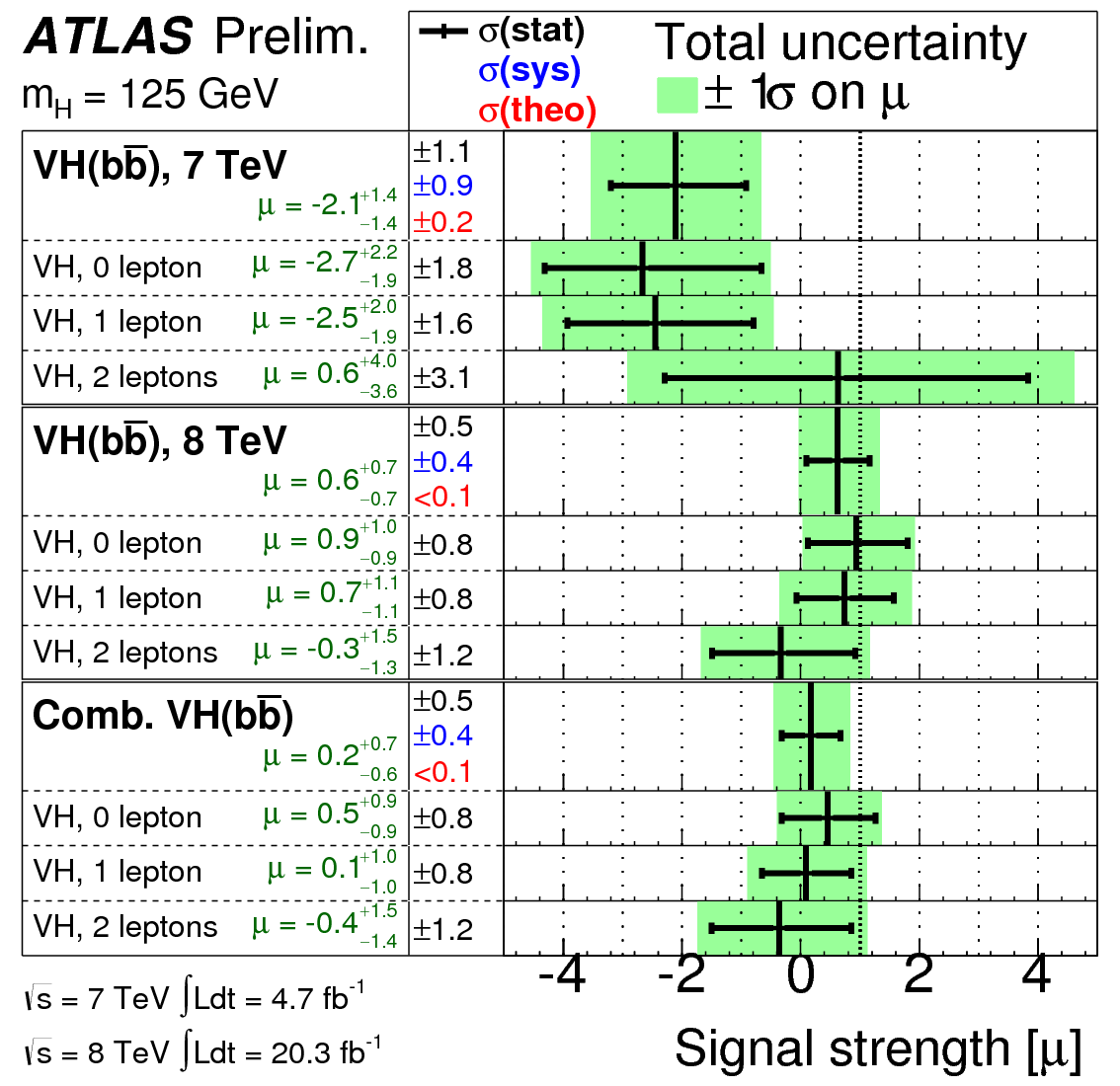 1/30/14
R. Gonçalo - New Worlds 2014
17
ATLAS Analysis – lepton+jets
Cut-based analysis
For ≥6 jets & ≥3 b-tags: 
Use mbb, as discriminating variable
Kinematic fit to reconstruct ttbar
Use leftover b-jets for H->bb
Elsewhere: use HThad (scalar sum of jet pT)
Fit Signal and Background regions to get limits
Get final background normalizations and systematic uncertainties  (“nuisance parameters”) from fit to data – profiling
Use control regions to check fit is ok
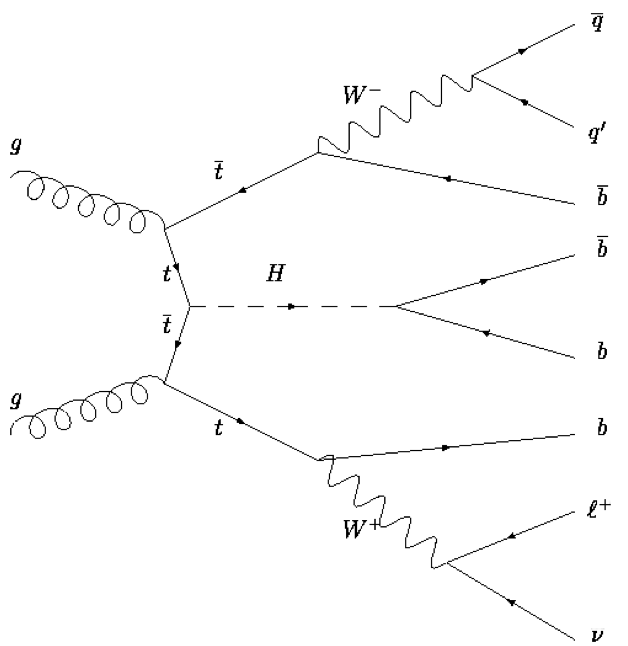 2 light jets (mostly)
e or μ, ETmiss , MTW
Up to 4 b-tags
Signal
Background
Control regions
1/30/14
R. Gonçalo - New Worlds 2014
18
Direct BSM Higgs Searches (ATLAS)
FCNC in t→cH, H→γγ - upper limit on BR: Obs.(Exp.): 0.83%(0.53%) x SM for 125 GeV at 95% CL [ATLAS-CONF-2013-081]
H→ZZ→llνν: Excl. 320 - 560 GeV [ATLAS-CONF-2012-016]
H→ZZ→llqq: Excl. 300 - 310, 360 - 400 GeV. at 145 GeV 3.5 x SM [ATLAS-CONF-2012-017] 
H→WW→lνjj: at 400 GeV Obs.(Exp.) 2.3(1.6) x SM [ATLAS-CONF-2012-018] 
Higgs in SM with 4th fermion generation: model ruled out [ATLAS-CONF-2011-135] 
Fermiophobic H to diphoton Model ruled out [ATLAS-CONF-2012-013] 
MSSM neutral H [JHEP: JHEP02(2013)095] 
NMSSM a1 to μμ [ATLAS-CONF-2011-020] 
NMSSM H to a0a0 to 4γ [ATLAS-CONF-2012-079] 
H±→ cs [EPJC73 (2013) 2465] 
2HDM WW(lvlv) [ATLAS-CONF-2013-027]
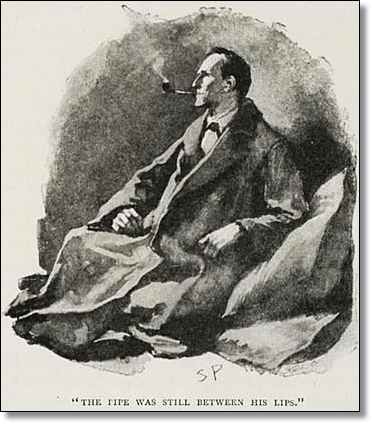 'It is an old maxim of mine that when you have excluded the impossible, whatever remains, however improbable, must be the truth.'
Sherlock Holmes
-The Beryl Coronet
1/30/14
R. Gonçalo - New Worlds 2014
19
Lateral Thoughts
1/30/14
R. Gonçalo - New Worlds 2014
20
Many questions…
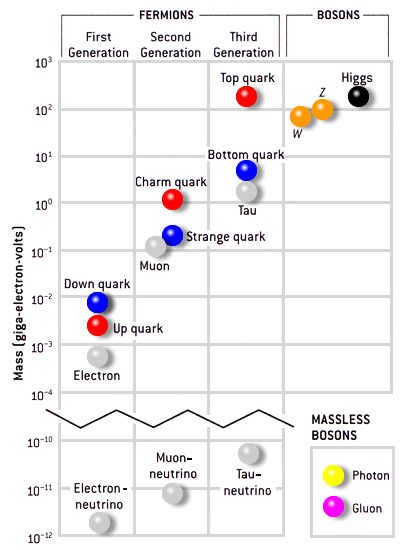 Higgs mechanism says how to give mass to fundamental particles
It doesn’t say why fermion masses and  Yukawa couplings  are so different: 10-10GeV (ν) – 102GeV (t)
Top mass at the EW scale. Does it play a special role in breaking it? 
(And by the way… why 3 families of leptons and quarks?)
What is the underlying theory?
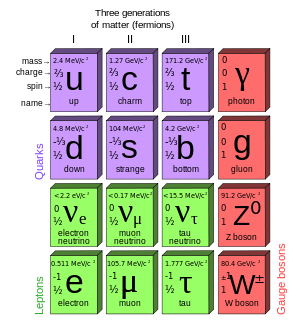 Eh! Eh! Eh! Been there, done that!
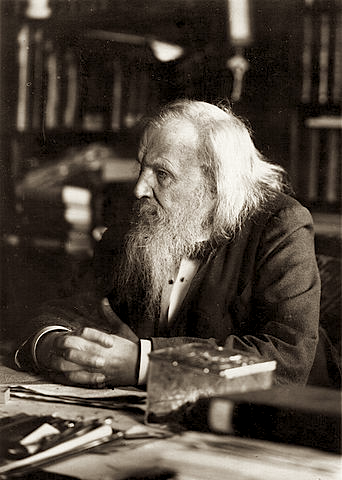 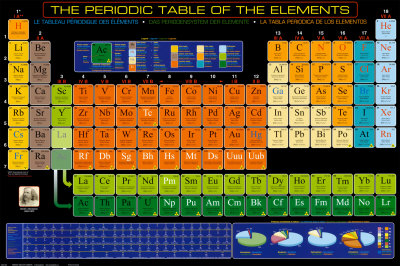 1/30/14
R. Gonçalo - New Worlds 2014
21